Развитие профессиональной компетентности воспитателя как условие повышения качества образовательного процесса
Морозова Марина Васильевна, 
методист Управления образования г.Казани
«Учитель жив, пока он учится. Когда он перестает учиться, в нем умирает учитель» К.Д.Ушинский
Требования, предъявляемые к уровню педагогической культуры педагогов
профессиональная подготовка,
 конкуретноспособность, 
мобильность, 
умение работать в коллективе,
 аргументированно излагать свои мысли,
сформированность компетентностей в области овладения информационными и коммуникативными технологиями.
Стаж педагогических работников
Возрастной состав  педагогических кадров
Категорийный уровень педагогических кадров
Профессиональный стандарт педагога
отражает структуру профессиональной деятельности педагога: обучение, воспитание и развитие ребенка
наполняется психолого-педагогическими компетенциями, призванными помочь педагогу в решении новых стоящих перед ним проблем
Образовательный уровень педагогических кадров
Задача руководителя детского сада
создать условия для профессионального роста и развития педагогов
Задача методической службы
выработать систему, найти доступные и, вместе с тем, эффективные методы повышения педагогического мастерства
Задачи 2013-2014 учебного года
повышение профессионального мастерства педагогов;
оказание поддержки дошкольным образовательным учреждениям в изучении федерального государственного образовательного стандарта дошкольного образования;
оказание помощи в развитии творческого потенциала педагогических работников 
    (в рамках конкурсного движения).
Задачи городского методического объединения
осуществление работы по изучению ФГОС и организация педагогического процесса на местах; 
повышение профессиональной компетентности педагогов; 
поддержка творческих инициатив педагогов, обеспечение преемственности лучших педагогических традиций через современные и традиционные формы коммуникаций.
Цель методической работы
создание оптимальных условий для непрерывного повышения уровня общей и педагогической культуры участников образовательного процесса
Формы, методы и технологии развития профессиональной компетенции воспитателя
Работа коллектива над единой методической темой
Психолого-педагогические семинары
Теоретические и научно-практические конференции
Читательские и зрительские конференции
Педагогические чтения
Методические выставки, бюллетени
Методические кабинеты
Стажерство
Индивидуальное наставничество
Школа профессионального мастерства
Формы, методы и технологии развития профессиональной компетенции воспитателя
Школа передового опыта
Педагогическая мастерская
Школа исследователя
Мастер-класс
Методические посиделки
Сайт воспитателя в Интернет
Методические объединения педагогов
Творческие микрогруппы
Временный творческий коллектив
Проектные команды
Лаборатория
Конкурсы
«Инновационные технологии в дошкольном образовании» (городской и республиканский этапы).
«Зеленый огонек 2014» (городской и республиканский этапы).
«Лучший воспитатель года 2014» в рамках конкурса «Лучший учитель года 2014».
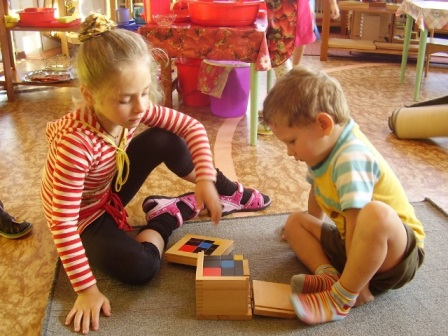 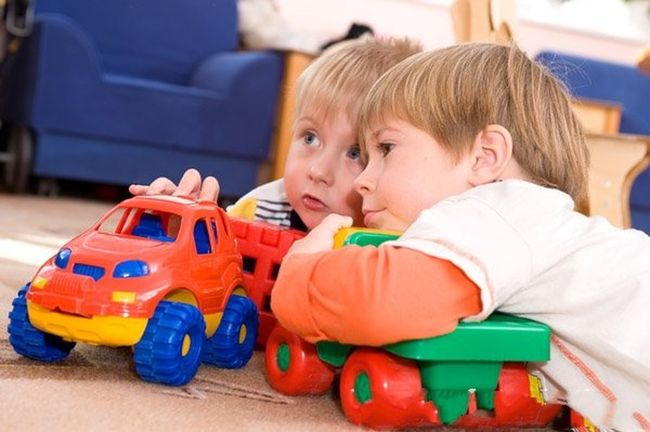